台鐵便當
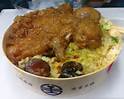 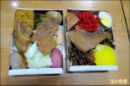 臺鐵局特別提供貼心服務，降低便當外送門檻，只要訂購金額滿1,000元以上(如果以最便宜的60元便當計算，只需要訂滿17個)，所在地址在七堵、臺北、臺中、高雄、花蓮等5大車站周圍附近3公里範圍內，臺鐵局就可以提供免費的外送服務。(遇當日訂單量較多時，將視人力情況彈性調整)
我的報告結束